Dirección de Planeación y EvaluaciónPrograma de Servicio Social“Sistema Integral de Planeación y Evaluación”
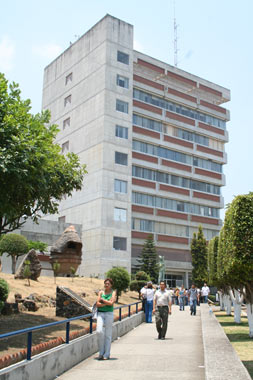 2
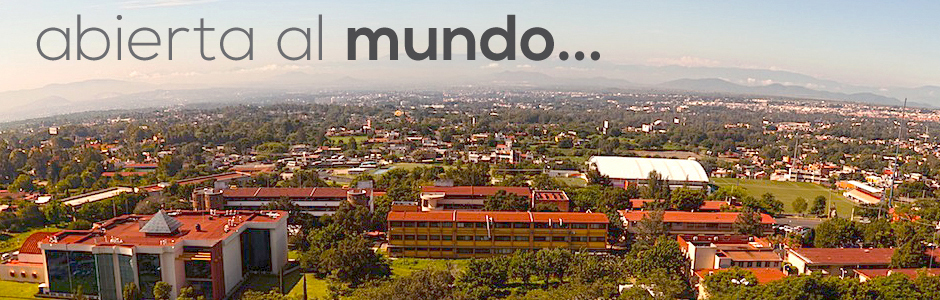 3
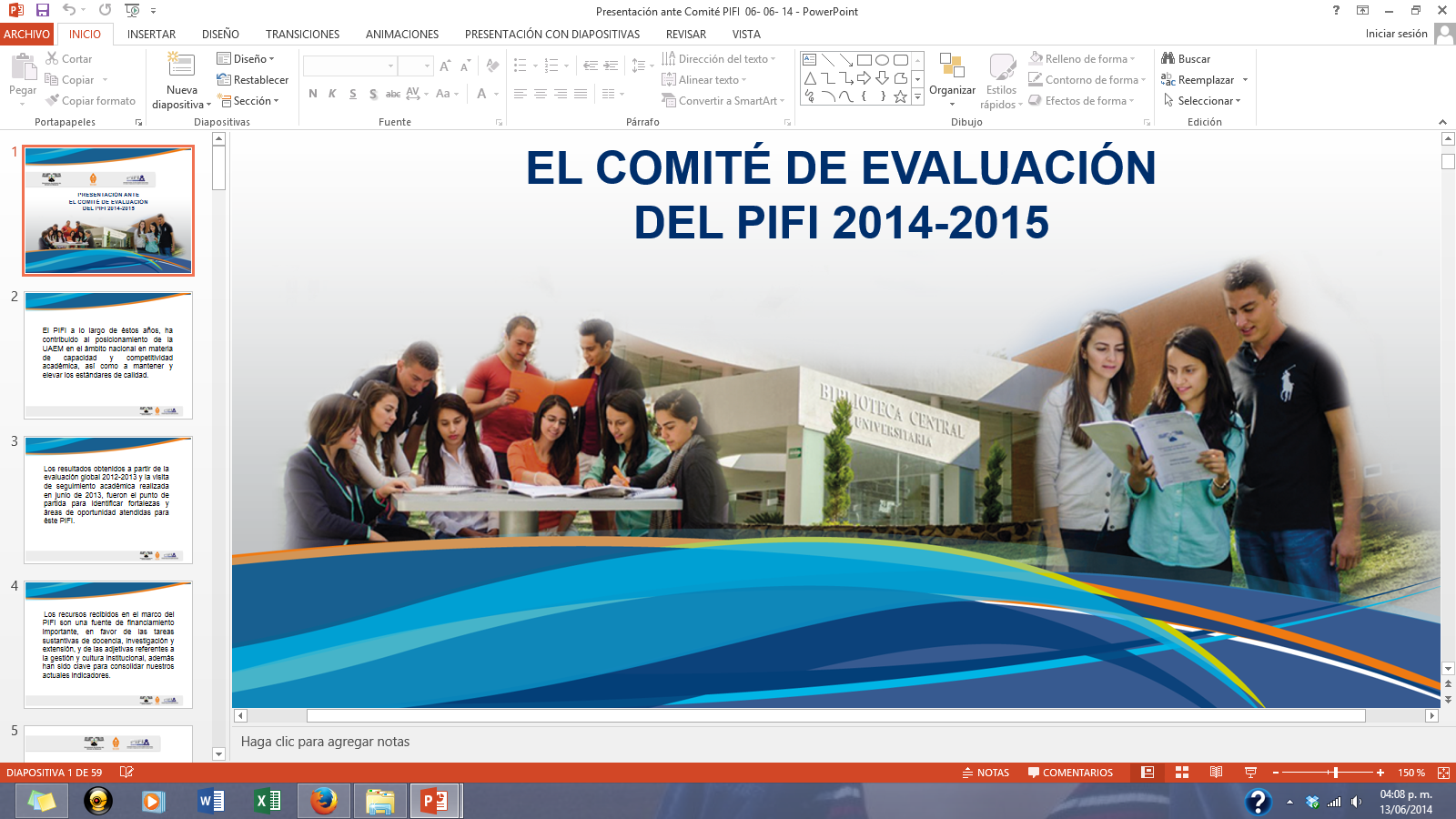 4
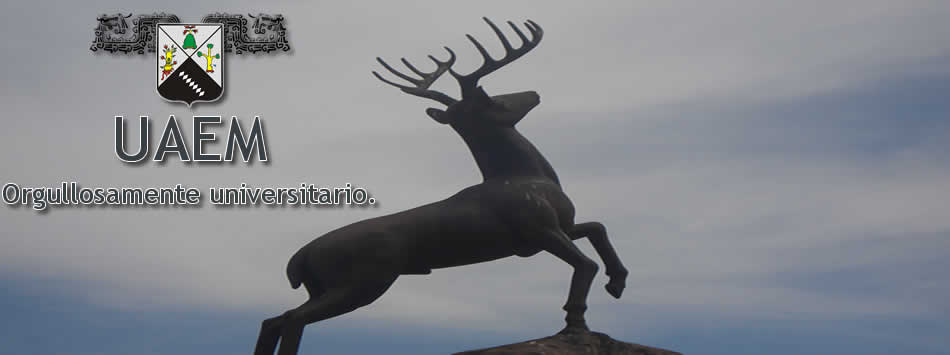 5
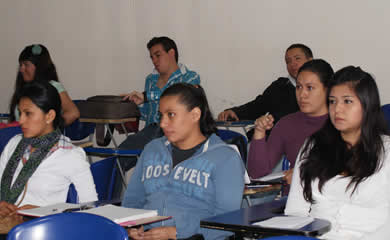 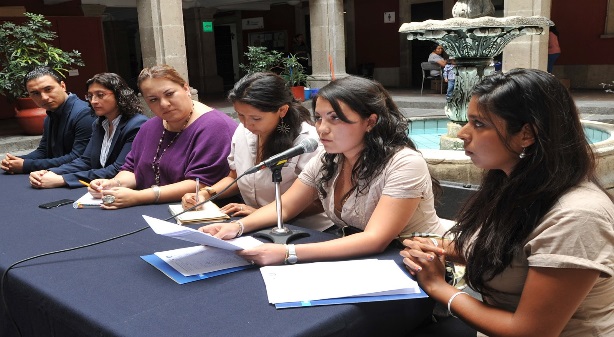 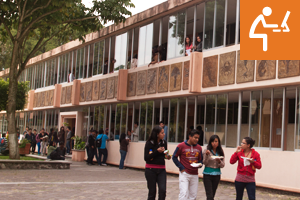 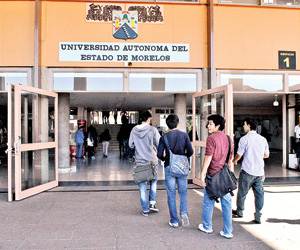 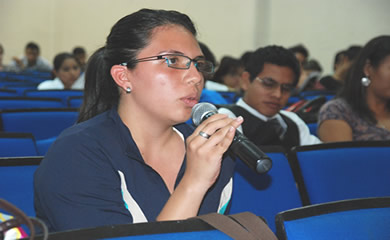 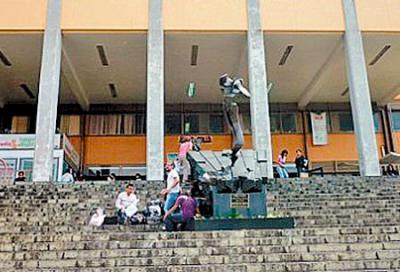 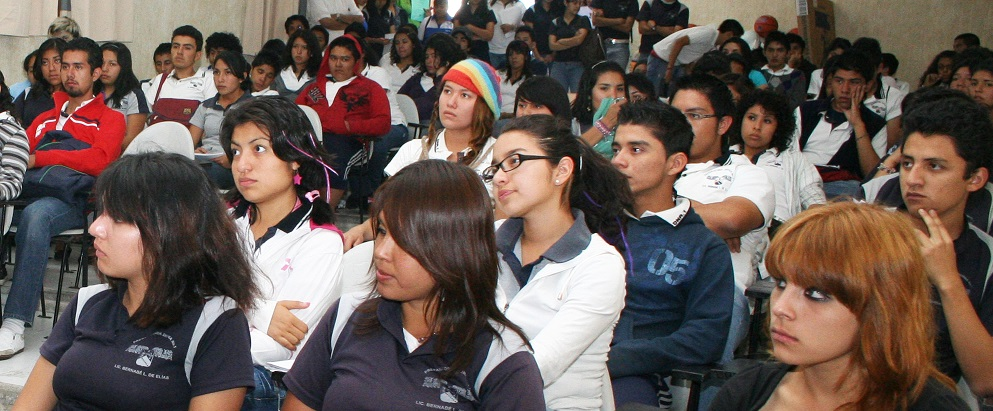 6
Actividades específicas (Departamento de planeación)
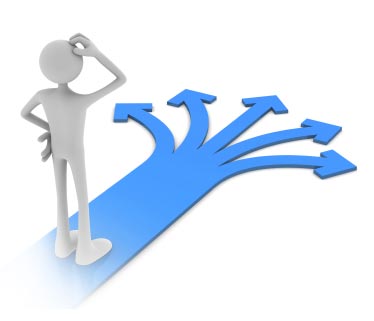 Formación práctica y teórica en materia de Planeación
Construcción de proyectos en conjunto con diferentes actores de la UAEM
Revisión y organización del programa operativo anual de toda la Universidad
Elaboración de documentos, tablas y gráficas con base a la información oficial
Análisis de datos estadísticos
Apoyo en la elaboración de matrices
Apoyo en la solicitud de información institucional
8
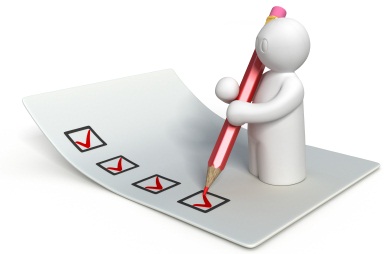 Actividades específicas 
(Departamento de evaluación)
Búsqueda de información referente a marcos teóricos-conceptuales de indicadores en los sistemas de Educación Superior nacionales, regionales y mundiales, así como en lo referente a evaluación de proyectos.
Realizar fichas bibliográficas sobre la literatura sobre indicadores en los sistemas de educación superior.
Apoyo en la construcción de fichas técnicas de los indicadores de la UAEM.
Análisis y procesamiento de datos sobre las metas del PIDE y seguimiento académico del Programa Integral de Fortalecimiento Institucional (PIFI)
9
Ubicación de la 
Dirección de Planeación y Evaluación 
en la estructura organizacional
10
11
Directorio
Dr. Jesús Alejandro Vera Jiménez
Rector

Mtro. Miguel Albarrán Sánchez 
Coordinador de Planeación y Desarrollo

Dra. María Elena Ávila Guerrero
Directora General de Planeación Institucional

Lic. Samuel Irnac Cruz Alvear
Director de Planeación y Evaluación.

Lic. Sandra Márquez Olvera
Jefa del Departamento de Planeación

Lic. Guadalupe Torres Godínez
Jefe del Departamento de Evaluación